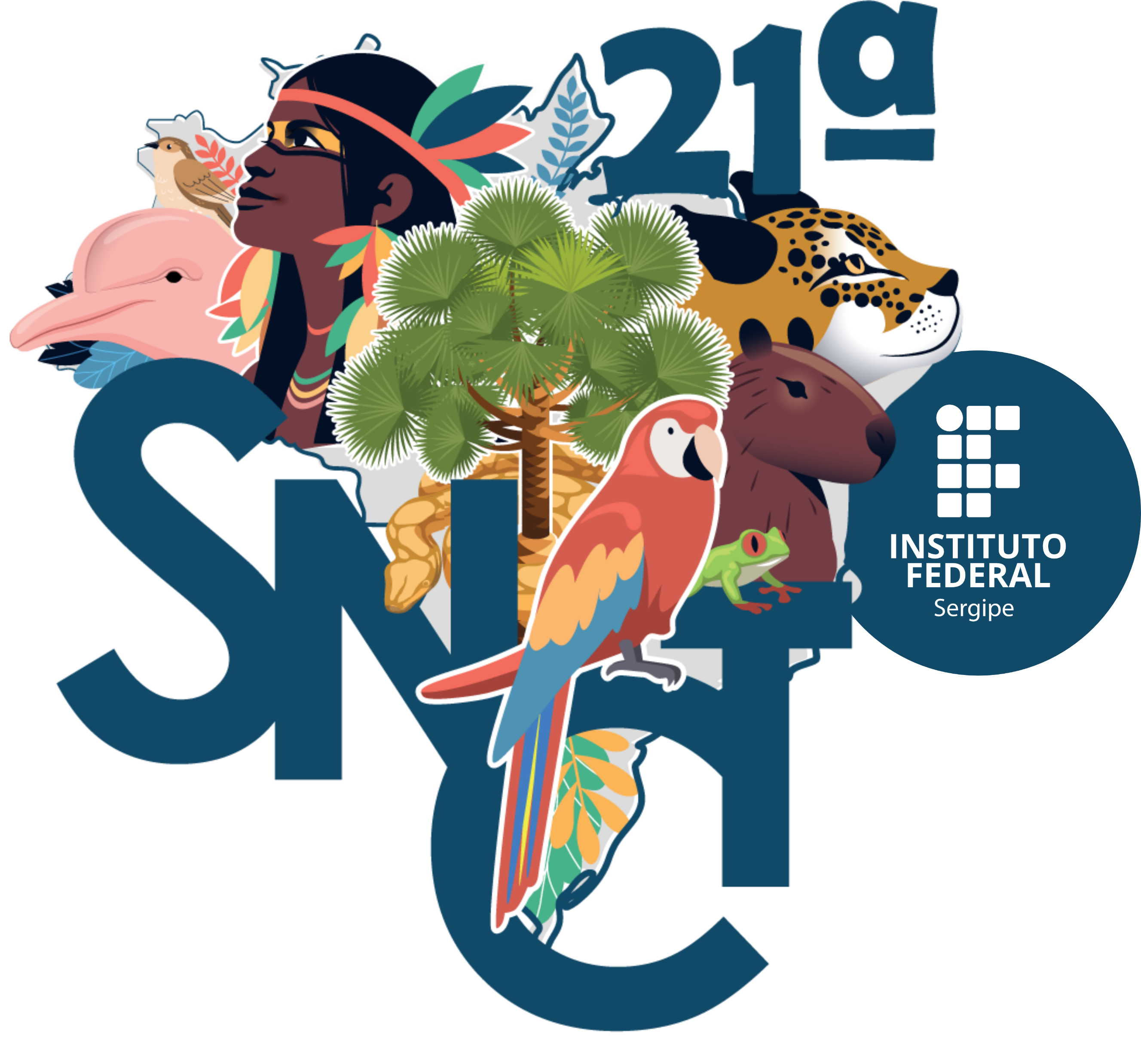 Título do Trabalho
Nome dos autores
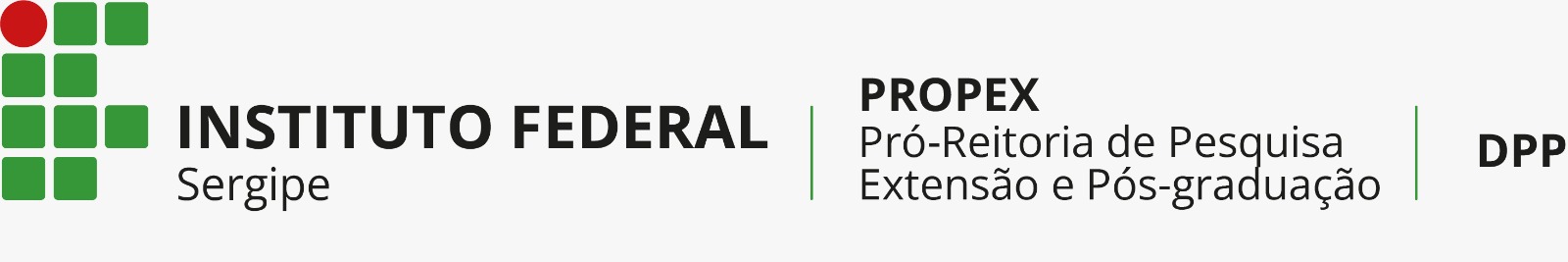 1
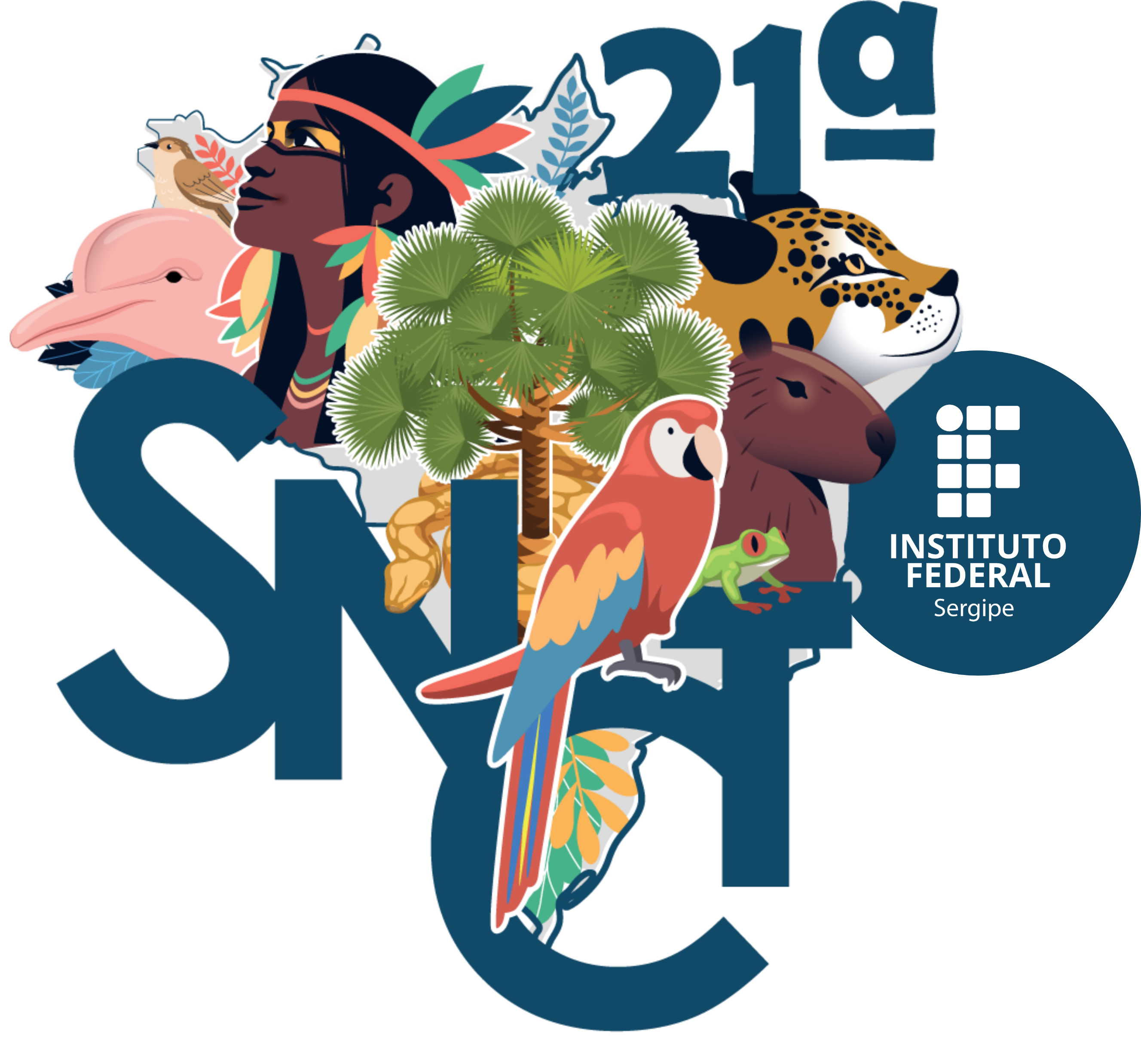 2
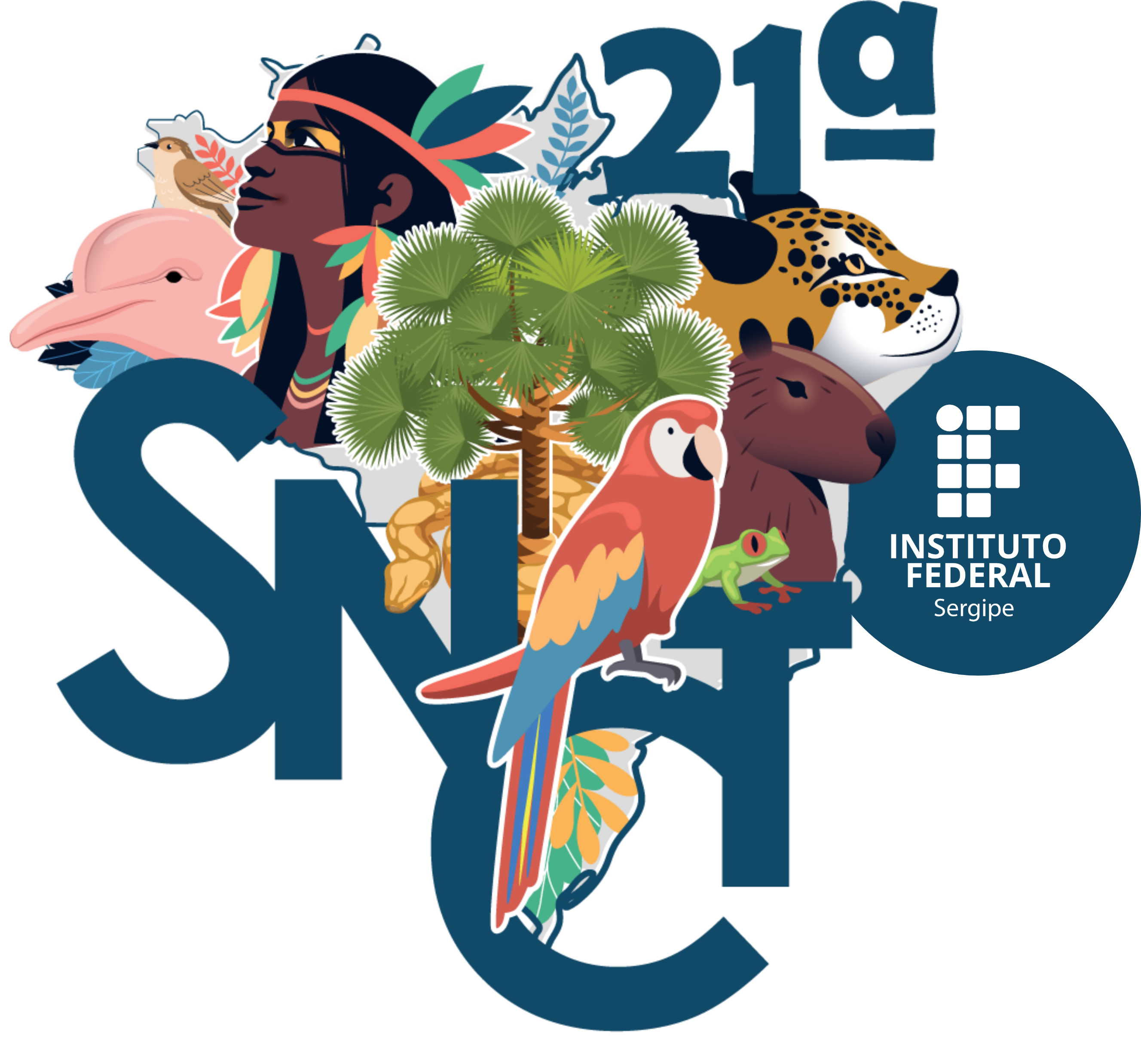 3
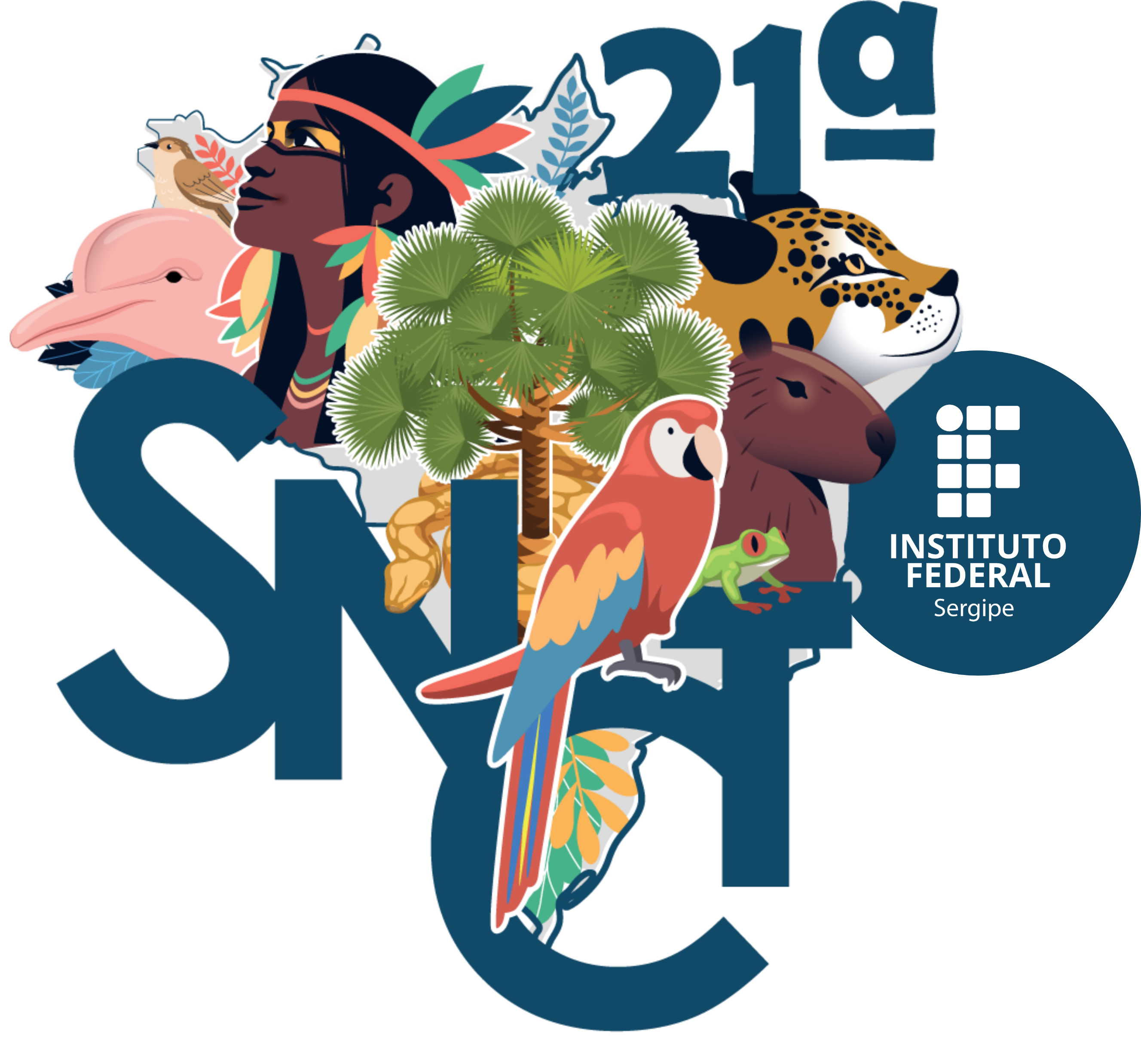 REFERÊNCIAS
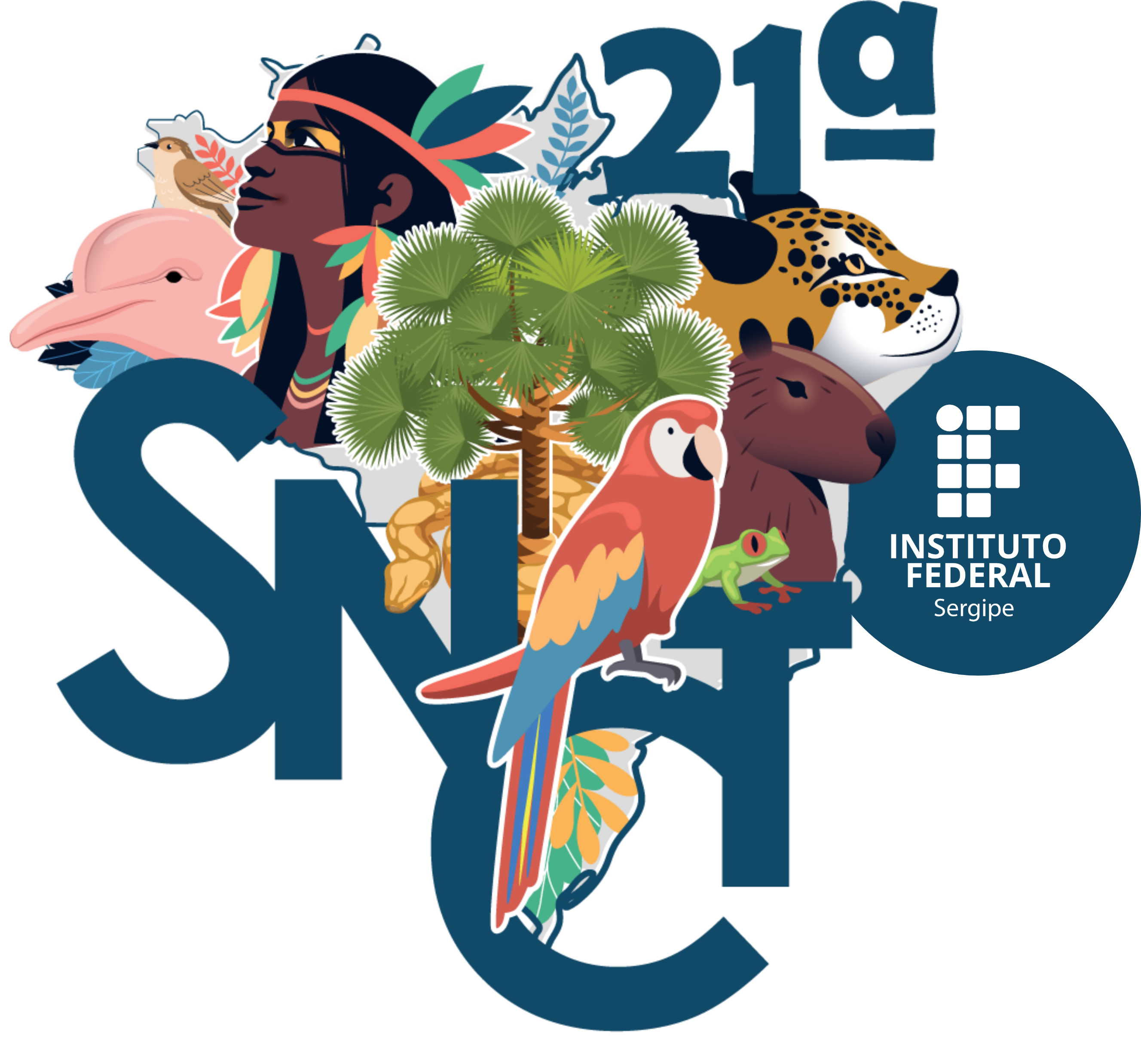